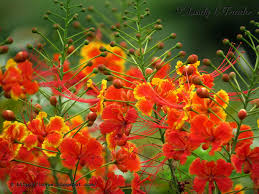 স্বাগতম
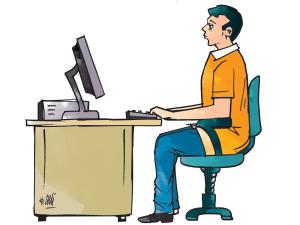 পরিচিতি
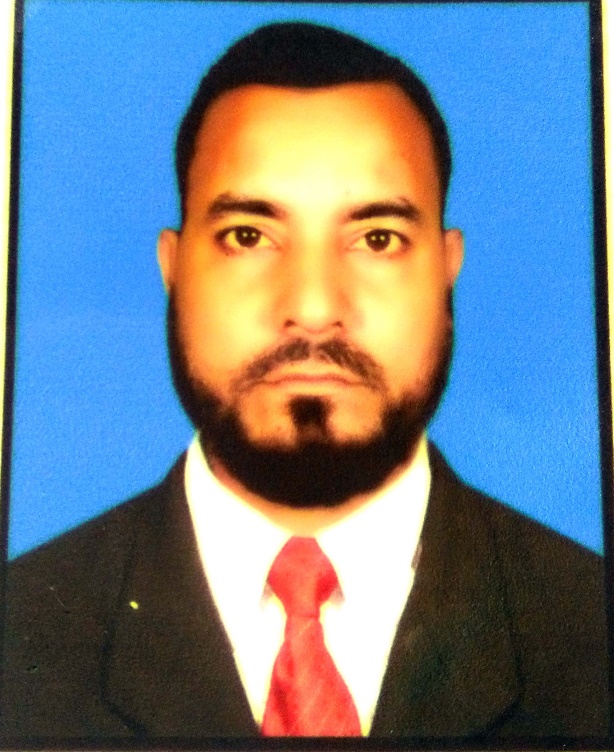 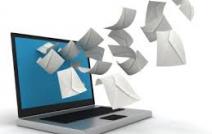 আবদুল জলিল
সহকারি শিক্ষক (কম্পিউটার)  
কুড়ালিয়া নুরীয়া দাখিল মাদ্রাসা 
বোরহানউদ্দিন, ভোলা।
মোবাইল নং ০১৭১০৮১৪১৪০
বিষয়ঃ তথ্য ও যোগাযোগ প্রযুক্তি
শ্রেণিঃ সপ্তম 
সময়ঃ ৫০ মিনিট।  
২০/১১/২০১9 খ্রিঃ
মাদারবোর্ড
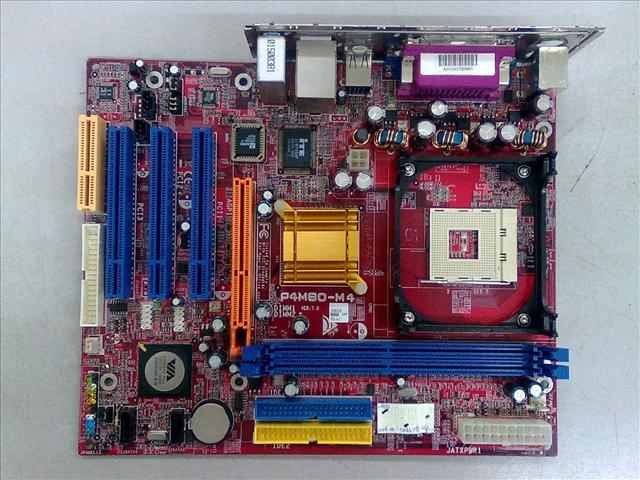 উপরের চিত্র দেখ এবং চিন্তা করে বল,চিত্রটি কিসের?
আজকের পাঠের বিষয়
মাদারবোর্ড
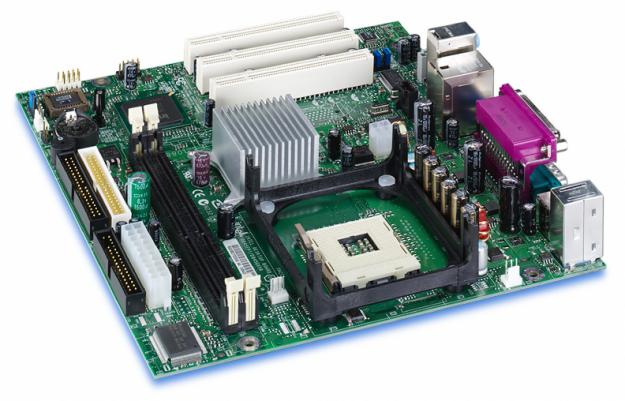 এই পাঠ শেষে শিক্ষার্থীরা-
১। মাদারবোর্ড কী তা বলতে পারবে।
২। মাদারবোর্ডে যুক্ত বিভিন্ন যন্ত্রাংশ চিহ্নিত করতে  পারবে।  
৩। প্রসেসর সকেট সম্পর্কে বর্ণনা করতে পারবে।
৪। এক্সপেনশান স্লট সম্পর্কে বলতে পারবে।
মাদারবোর্ড কি?
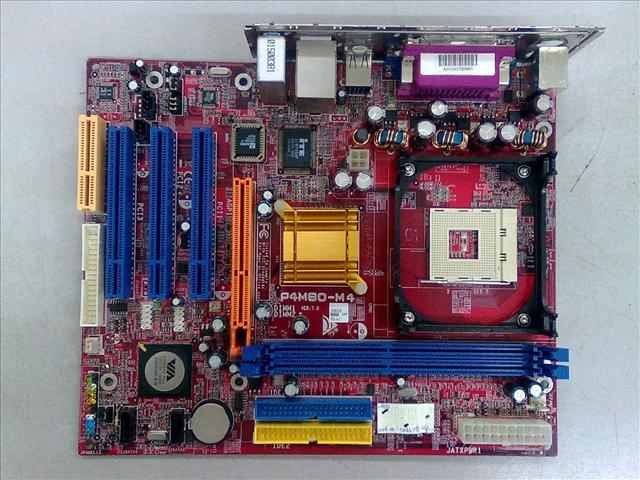 মাদারবোর্ড বা মেইনবোর্ড হল কম্পিউটারের ভেতরে অবস্থিত সার্কিট বোর্ড যাতে সিস্টেম এর প্রয়োজনীয় বিভিন্ন ডিভাইস পরষ্পরের সাথে সংযুক্ত থাকে এবং নতুন ডিভাইস সংযুক্ত করার ব্যাবস্থা থাকে।
এক নজরে মাদারবোর্ডের বিভিন্ন অংশ
আইএসএ স্লট
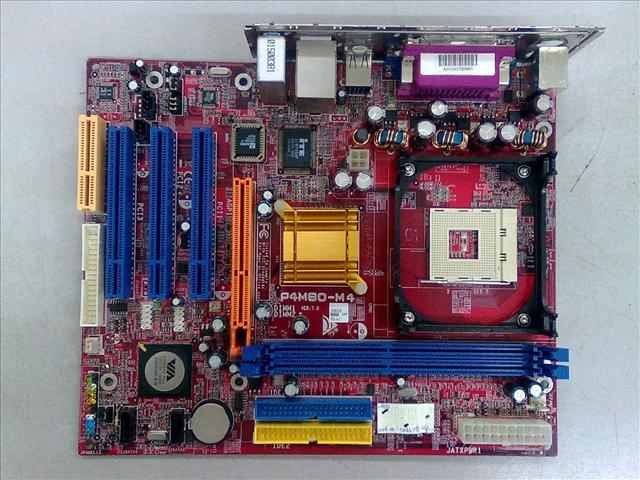 পিসিআই স্লট
ফ্লপি ড্রাইভ কানেক্টর
প্রসেসর স্লট
এজিপি স্লট
র‌্যাম স্লট
মেমোরী কন্টোলার
চিপসেট
পাওয়ার কানেক্টর
সিমোস ব্যাটারী
সিডি/হার্ডডিক্স ড্রাইভ কানেক্টর
প্রসেসর সকেট
এটা মাদারবোর্ডে থাকা একটি সকেট যাতে প্রসেসর কোনো ঝামেলা বা ক্ষতি ছাড়াই বসানো যায় ও খোলা যায়। বিভিন্ন মডেলের প্রসেসরের জন্য বিভিন্ন সকেট রয়েছে। দুই ধরণের সকেট রয়েছে। একটা হল ZIF আর আরেকটি হল LGA. LGA সকেট সবাই চেনেন। Land Grid Array কে LGA বলা হয়। Zero Insertion Force কে ZIF বলে। এখন LGA সকেট সবচেয়ে বেশি ব্যাবহৃত হয়।
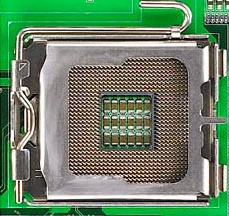 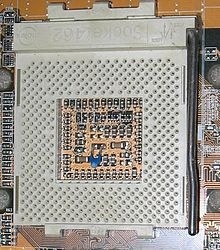 ZIF সকেট
LGA সকেট
র‌্যাম স্লট
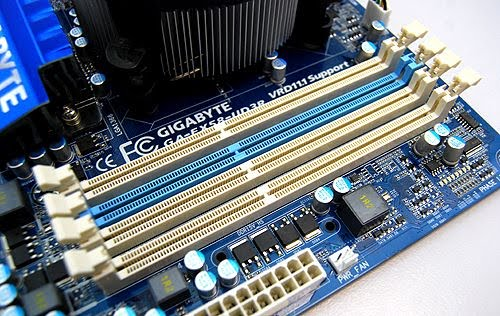 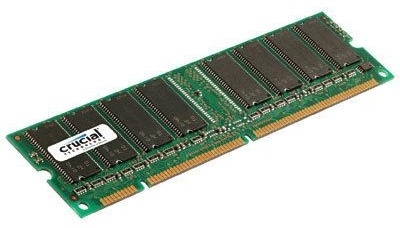 র‌্যাম
মাদারবোর্ডের এই স্লটে র‌্যাম বসানো থাকে। মাদারবোর্ডে
 SIMM এবং DIMM উভয় ধরনের স্লটই থাকতে 
পারে তবে বর্তমানে প্রচলিত বেশিরভাগ মাদারবোর্ডেই 
শুধুমাত্র DIMMস্লট থাকে।
আর এটা হল পাওয়ার জ্যাক –
পাওয়ার কানেক্টর
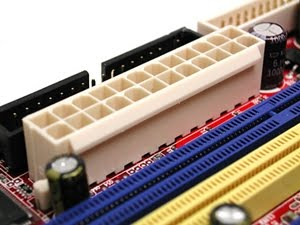 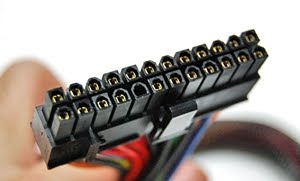 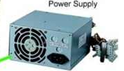 পাওয়ার সাপ্লাই
পাওয়ার জ্যাক
সমস্ত সিস্টেম চালু রাখতে শক্তির দরকার। পাওয়ার কানেক্টরের মাধ্যমে পাওয়ার সাপ্লাই ইউনিট থেকে মাদারবোর্ড ও এর বিভিন্ন অংশ বিদ্যুৎ পায়। সাধারণত ২০ পিন বা ২৪ পিন বিশিষ্ট সকেটের মাধ্যমে মাদারবোর্ড পাওয়ার পায়।
এজিপি স্লট
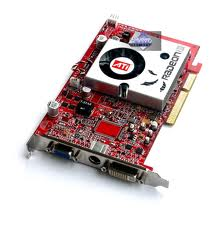 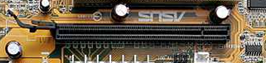 AGP কার্ড
এই স্লটে ডিসপ্লে সিষ্টেমের জন্য AGP কার্ড বসানো হয়।
সিডি/হার্ডডিক্স ড্রাইভ কানেক্টর
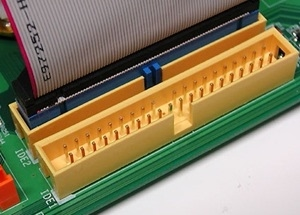 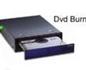 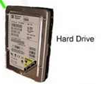 CD Drive
এটি সিডি/হার্ডডিক্স ড্রাইভ সংযোগের জন্য ব্যবহৃত হয়।
 সিডি/হাডডিক্স ছাড়া অন্য কোন ডিভাইস এই কানেক্টরে
 যুক্ত করা যায় না।
চিপসেট
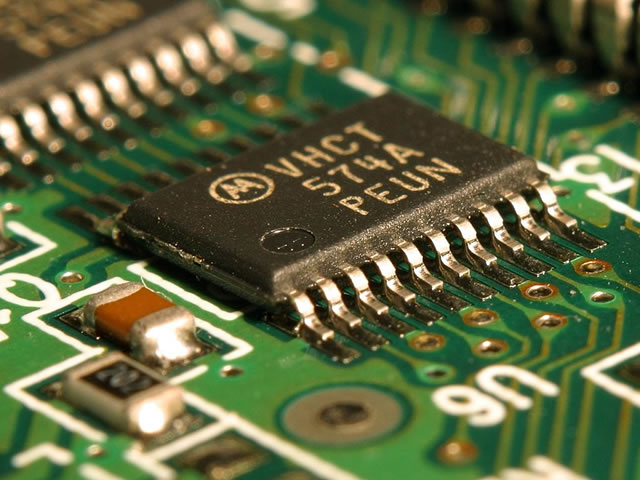 চিপসেট হলো মাদারবোর্ডের উপর স্থাপিত সবগুলো
 চিপের ( IC ) সমষ্টি।ইহা মাদারবোর্ড এবং বিভিন্ন 
কম্পোনেন্ট এর মধ্যে যোগাযোগ স্থাপন।
সিরিয়াল পোর্ট ও প্যারালাল পোর্ট
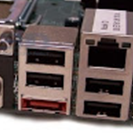 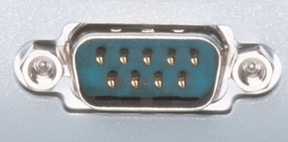 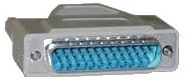 সিরিয়াল পোর্ট
প্যারালাল পোর্ট
ইউএসবি পোর্ট
আগে এই পোর্ট গুলোর ব্যাবহার ছিল। প্রিন্টার, ক্যামেরা, মডেম, মাউস ইত্যাদি পিসি এর সাথে কানেক্ট করতে এই পোর্টগুলো ব্যাবহার করে হত।
পিএস/টু পোর্ট
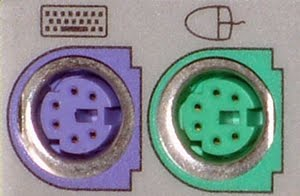 আইবিএম কম্পিউটার এর প্রবর্তিত Personal System/2 নামের এই পোর্টের সাহায্যে মাউস ও কিবোর্ডকে মাদারবোর্ড এর সাথে যুক্ত করা হয় এবং সাউথব্রিজ তাদের কন্ট্রোল করে। এটা ৬ পিন বিশিষ্ট হয়।
এক্সপেনশান স্লট
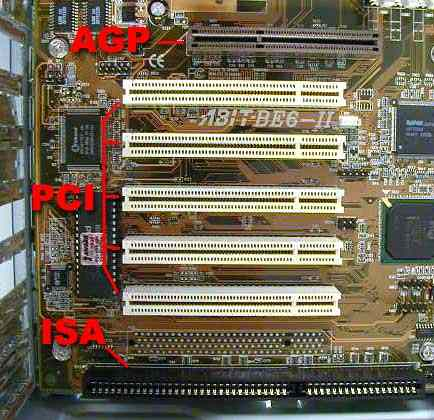 মাদারবোর্ড এ বিভিন্ন পেরিফেরাল যুক্ত করার জন্য বেশ কয়েকটি পিসিআই বা পিসিআই-ই স্লট থাকে। এগুলোতে ল্যান কার্ড, সাউন্ড কার্ড, ভিডিও কার্ড, টিভি কার্ড, মডেম, ওয়াই-ফাই কার্ড ইত্যাদি লাগানো যায়।
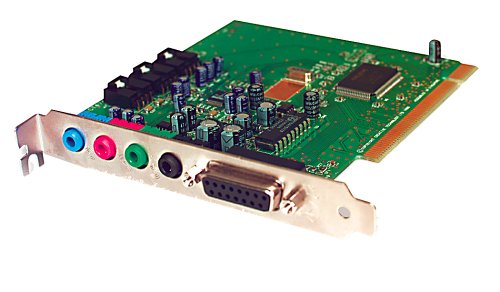 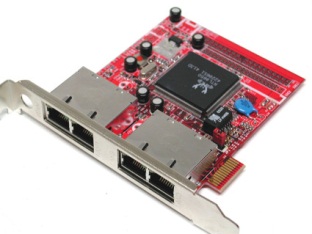 LAN  কার্ড
সাউন্ড কার্ড
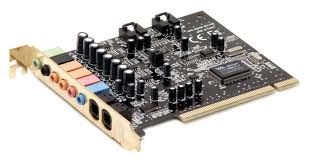 VGA  কার্ড
ব্যাটারী পোর্ট
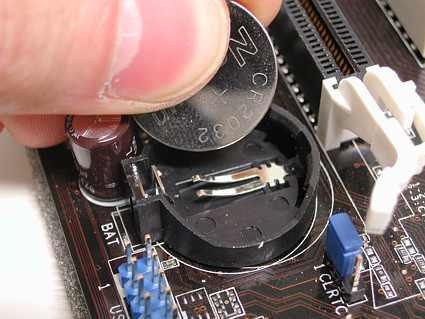 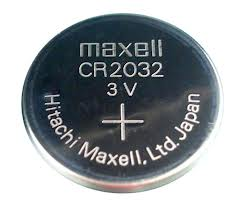 সিমোস ব্যাটারী
প্রত্যেকটি মাদারবোর্ডে একটি করে ব্যাটারী পোর্ট থাকে । 
যেখানে একটি নির্দিষ্ট লিথিয়াম চার্জার যুক্ত থাকে।এব্যাটারী 
কম্পিউটারে বিদ্যুৎ সংযোগ না থাকলে সিমোস র‌্যামে সরবরাহ
 দিয়ে উহা মুছে যাওয়া থেকে রক্ষা করে।
একক কাজ
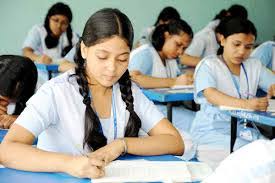 # ব্যাটারী পোর্ট কোথায়  থাকে। 
# এই ব্যাটারীর কী কাজ করে।
দলগত কাজ
গ্রুপ-১। প্রসেসর সকেট সম্পর্কে আলোচনা কর।
গ্রুপ-২। এক্সপেনশান স্লট সম্পর্কে আলোচনা কর।
মূল্যায়ন
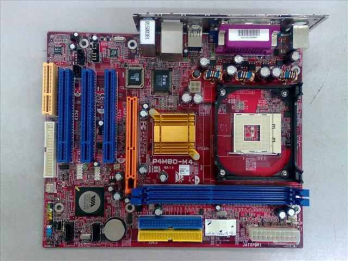 মাদারবোর্ড কী?
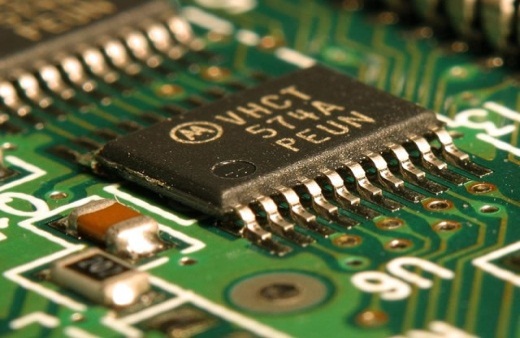 চিত্রটি কিসের?
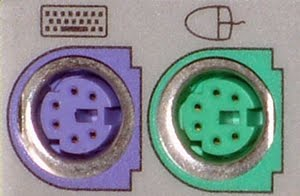 চিত্রে পোর্ট দুইটির নাম কি?
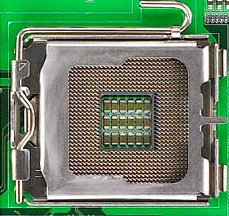 এই প্রসেসর সকেটটির নাম কি?
বাড়ির কাজ
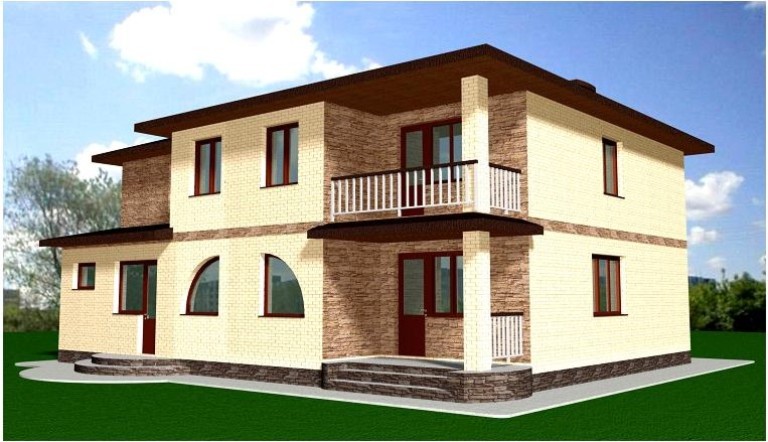 মাদারবোর্ডে যুক্ত বিভিন্ন যন্ত্রাংশ সম্পর্কে বিস্তারিত ব্যাখ্যা কর।
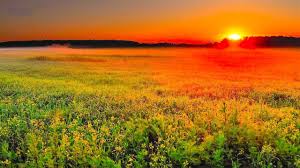 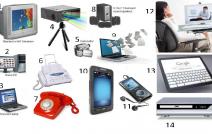 ধন্যবাদ